2020 Forecast: Moving Michigan Forward
Who is the Chamber?
Over 5,000 members 
		Located in all 83 Counties…Spanning all industries

Mission:  Help our members solve their business problems and prosper.

We work everyday to be the leading voice of business in Michigan.
Economic Impact Starts at Kitchen Table
Median Household Income as of December 2018
	US  $ 63,688	 		Michigan  $ 56,697
* American Community Survey of Census Data 

Unemployment 
	US  3.5% 		 		Michigan 3.9%
Historic lows for Hispanics (3.9%) and African Americans (5.5%) and Women (3.1%)

Consumer Confidence is high as people feel confident about job prospects.
49% say jobs plentiful    		11.6% say jobs hard to find
Average Citizens Benefit From Strong Market
What’s Propelling the Economy
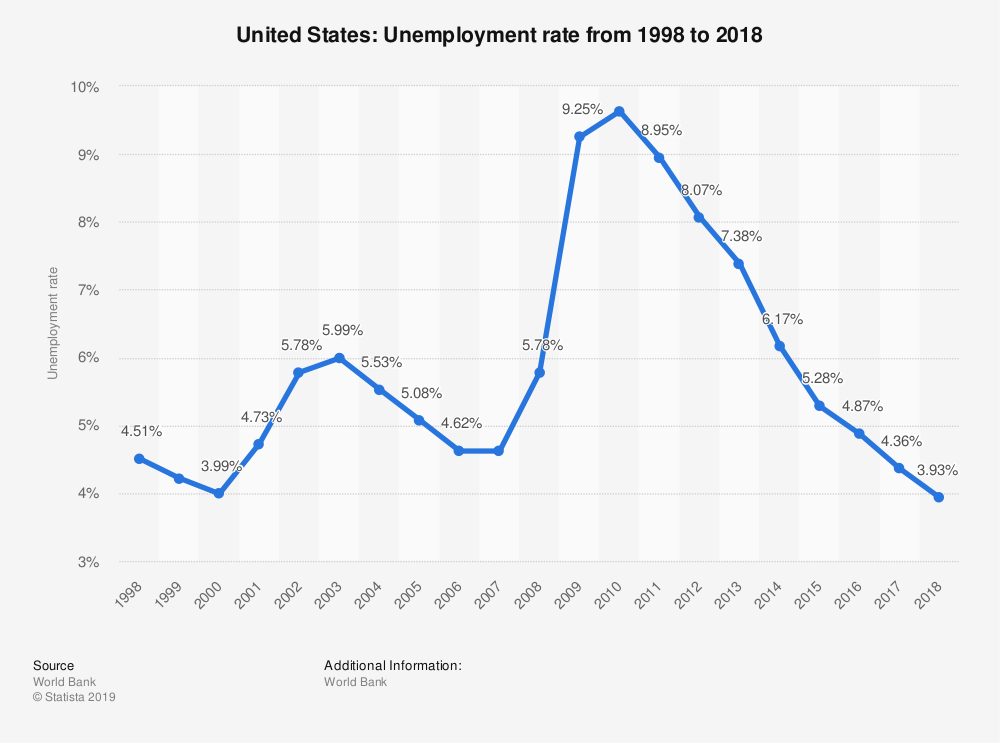 Low Unemployment
Low Interest Rates
Strong Housing Market
Steady Auto Sales
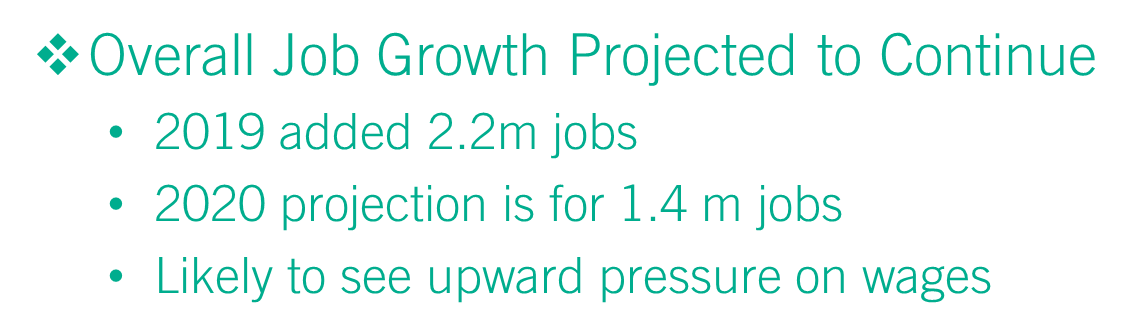 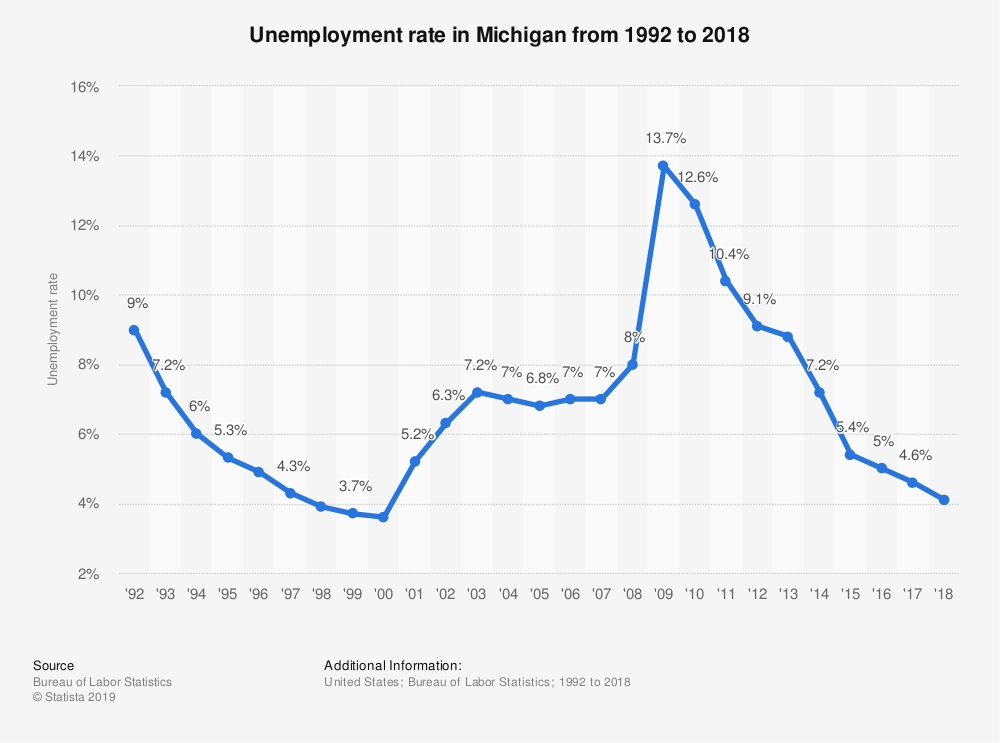 Consumer Confidence is King
Consumer Confidence Is Strong
Consumer expenditures make up approximately 2/3 of overall economy.

Consumers remain ready to spend. 

Holiday sales were strong
	3.4% Increase in 2019		18.8% Increase in online shopping
Points of Impact
Positive Actions
Predictability and stability are beneficial to job providers as they navigate economic realities
Passage of USMCA
Progress on Trade Agreements

Negative Possibilities
Trade agreements fail
Conflicts around the globe
Political Fights (in DC and Lansing)
Opinions Within the Business Community
Michigan Chamber of Commerce Economic Survey
Michigan Chamber of Commerce Economic Survey
Do you believe a road funding increase is important to keeping Michigan’s economy growing?
Yes


No
0% 	10% 	20% 	30% 	40% 	50% 	60% 	70% 	80% 	90% 	100%
Answer Choices			Responses
Yes						63.12%
No						36.88%
Michigan Chamber of Commerce Economic Survey
Production worker wages have increased, but overall growth in wages has decreased in Michigan.  In the next year, what do you expect to happen with wages for your business?
Wages are expected to increase…

Wages are expected to stay…

Wages are expected to decrease…

Other…
0% 	10% 	20% 	30% 	40% 	50% 	60% 	70% 	80% 	90% 	100%
Answer Choices						Responses
Wages are expected to increase in the next year	63.12%
Wages are expected to stay the same			33.33%
Wages are expected to decrease				1.42%
Other								2.13%
Michigan Chamber of Commerce Economic Survey
Michigan’s unemployment rate during 2020 is likely to:
Drop


Rise


Stay about the same
0% 	10% 	20% 	30% 	40% 	50% 	60% 	70% 	80% 	90% 	100%
Answer Choices				Responses
Drop						14.18%
Rise						14.18%
Stay about…				71.63%
Michigan Chamber of Commerce Economic Survey
In the next year, what do you expect employment to look like for your business?
No change in employment

We are at full employment

We are having challenges

We expect layoff

Other
0% 	10% 	20% 	30% 	40% 	50% 	60% 	70% 	80% 	90% 	100%
Answer Choices					Responses
No Change in employment					27.46%
We are at full employment					17.61%
We are having challenges filling talent gaps		48.59%
We expect layoffs in the next year				2.82%
Other								3.52%
Michigan Chamber of Commerce Economic Survey
In 2020, do you expect Michigan to experience a recession?
Yes


No
0% 	10% 	20% 	30% 	40% 	50% 	60% 	70% 	80% 	90% 	100%
Answer Choices			Responses
Yes						15.60%
No						84.40%
Michigan Chamber of Commerce Economic Survey
Are you optimistic about the overall direction of Michigan’s economy in 2020?
Yes


No


Unclear
0% 	10% 	20% 	30% 	40% 	50% 	60% 	70% 	80% 	90% 	100%
Answer Choices				Responses
Yes						61.27%
No						14.08%
Unclear					24.65%
Negative Impact of Politics on Economy
Public Very Divided 




Favorable / Unfavorable Ratings
	   44 / 53				    36 / 51				23 / 72

Election season is now constant
Medical problems on arise in the public
Families battle….Friends lost
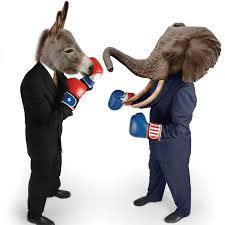 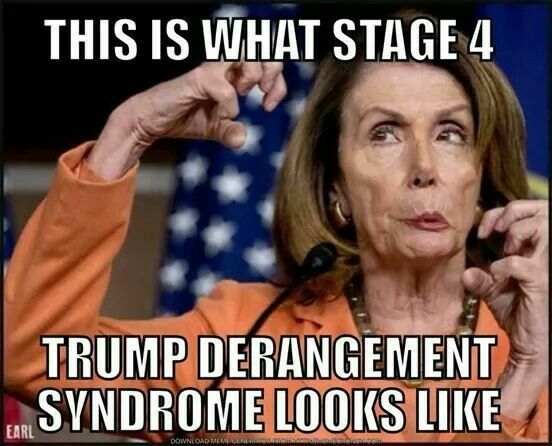 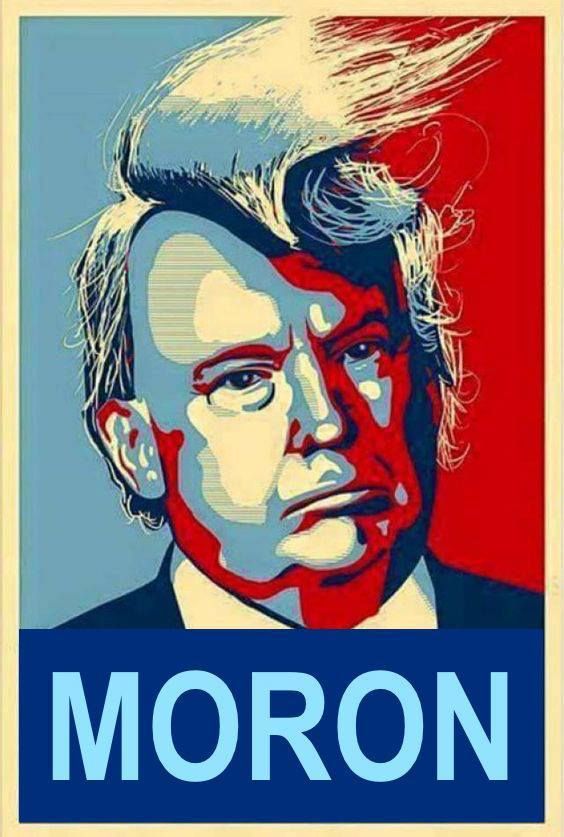 Elections Have Consequences
Voter Enthusiasm is High
88% of Registered Voters Enthusiastic (in 2016 46%)

Get out the vote is crucial for major political parties

Type of voter who will decide this election?
Independent Women
Blue Collar
Do those voters stay with Trump agenda?
Traditional Coalitions
Some splintering is evident on both sides of the isle
State House Up For Grabs
All 110 Seats Up for Grabs
Current GOP Majority 58-52 
22 Term Limited Seats (12 D / 10 R)
Fundraising has been stronger for GOP

Candidates are working hard to localize races
Trump effect 

Majority party legislative agenda can have big impact
Ballot ProposalsMichigan is one of only 15 states to provide citizens all three tools: Initiated Laws Referendum Constitutional Amendment
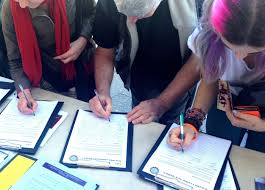 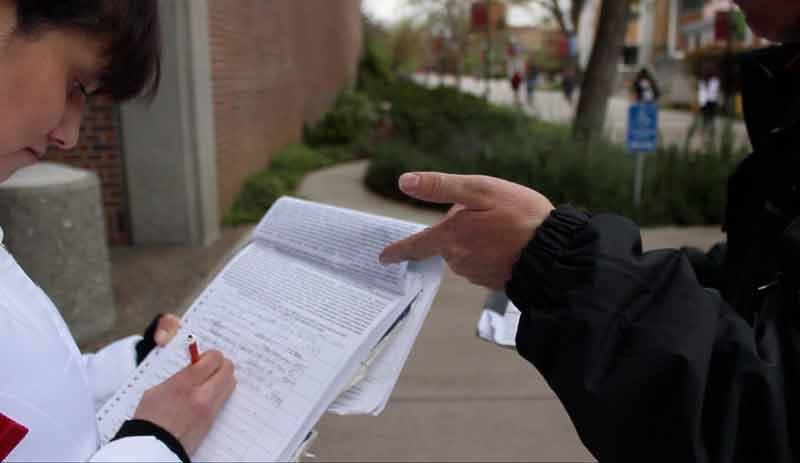 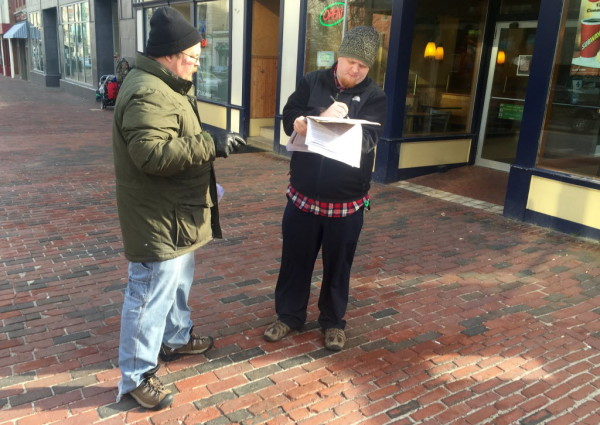 Less Drama More Action
Fix Michigan’s Roads and Bridges

Build the Great Lakes Tunnel

Address the Talent Shortage

Focus on Stable Growth

Keep Politics Where it Belongs
General View
Barring a major negative event we should not see a recession in 2020.

Most economists predict at least the first six months on 2020 will look a lot like the last six months of 2019.

Expectation is for the economy to grow but possibly at a slightly slower pace.